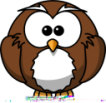 APRÍL – MESIAC LESOV
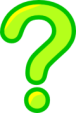 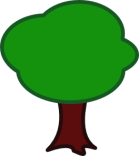 Ľudmila Čirková
Milé deti, pripravila som pre Vás krátky kvíz o lesoch.
Keď klikneš na SOVIČKU, zobrazia sa otázky.
Keď si chceš overiť správnu odpoveď, klikni na OTÁZNIK.
Veľa šťastia!
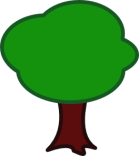 späť
ďalej
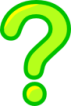 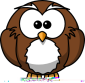 Aké lesy nepoznáme?
a) listnaté
c) zmiešané
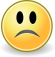 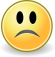 b) ihličnaté
d) kvetnaté
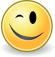 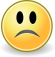 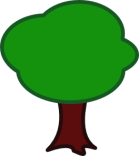 späť
ďalej
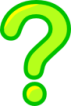 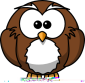 Lesy nie sú vhodným prostredím na
a) turistiku
c) plávanie
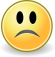 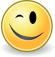 b) rekreáciu
d) oddych
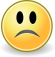 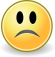 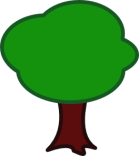 späť
ďalej
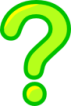 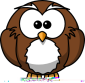 Lesy produkujú:
a) smeti
c) vzduch
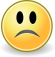 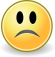 d) kyslík
b) vodu
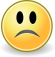 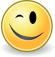 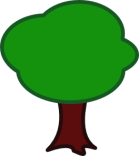 späť
ďalej
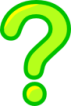 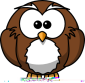 Medzi lesné živočíchy nepatrí:
a) medveď
c) srna
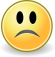 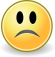 b) veverica
d) kapor
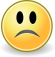 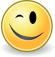 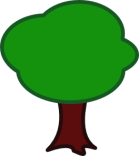 späť
ďalej
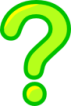 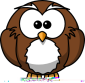 Medzi jedovaté huby patrí:
Hríb dubový
c)Muchotrávka červená
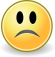 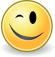 b) Rýdzik pravý
d) Bedľa    jedlá
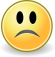 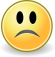 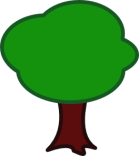 späť
ďalej
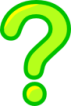 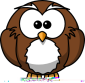 Ako sa volá sviatok, ktorý oslavuje naša Zem 22. apríla?
a)Deň Planéty
c)Deň Narcisov
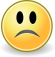 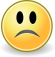 b)Deň Prírody
d) Deň Zeme
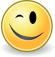 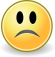 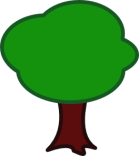 späť
ďalej
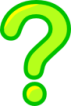 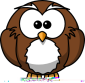 Čo znamená slovo SEPARÁCIA?
Hľadanie odpadkov
c)vyhadzovanie odpadkov
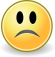 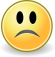 b) triedenie   odpadkov
d)zbieranie odpadkov
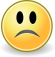 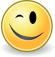 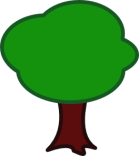 späť
ďalej
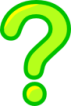 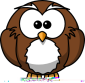 Medzi listnaté stromy nepatrí:
a) smrek
c) javor
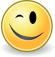 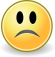 b) breza
d) topoľ
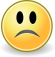 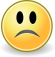 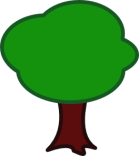 späť
ďalej
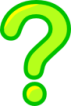 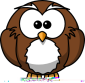 Čo nepatrí do lesa:
a)stromy
c)kríky
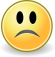 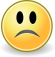 b)zvieratká
d)pneumatiky
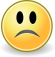 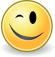 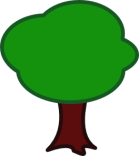 späť
ďalej
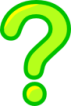 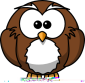 V lese sa nesmie:
a)potichu  rozprávať
c) prechádzať
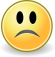 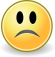 b) oddychovať
d)plašiť lesnú zver
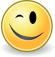 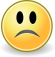 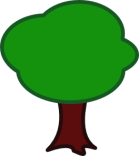 späť
ďalej
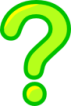 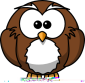 Akú farbu má kontajner do ktorého sa hádžu plastové fľaše:
a) žltú
c) hnedú
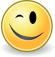 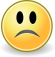 b) modrú
d) zelenú
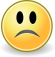 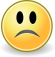 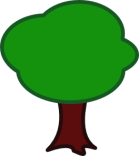 späť
ďalej
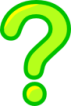 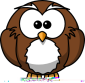 Na ihličnatých stromoch rastú:
a) cukríky
c) šišky
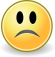 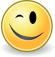 b) ozdoby
d) listy
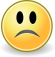 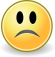 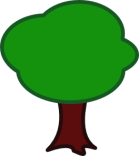 späť
ďalej
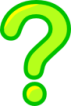 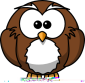 Ako sa volá planéta na ktorej žijeme:
a) Jupiter
c) Mars
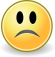 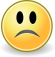 b) Venuša
d) Zem
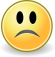 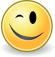 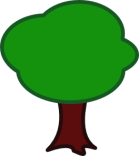 späť
ďalej
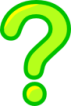 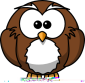 Vieš ako dlho sa v prírode rozkladá banánová šupka:
a) na druhý deň
c) 1000 rokov
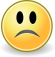 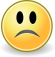 b) 3 až 4 týždne
d) 2 mesiace
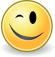 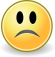 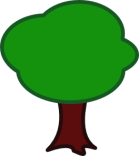 späť
ďalej
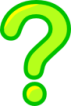 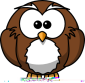 Z vyťaženého dreva nevyrábame:
autá
c) papier
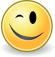 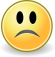 b) nábytok
d) zápalky
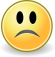 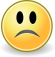 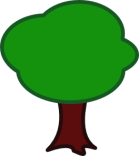 späť
ďalej
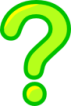 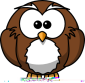 Čo znamená tento znak
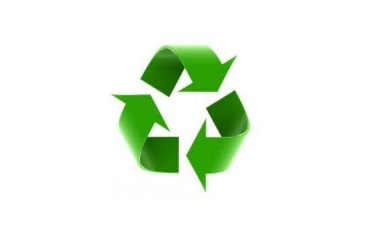 a)Kruhový objazd
c)silný vietor
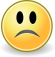 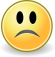 b)ventilátor
d) recyklácia
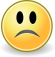 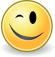 Ďakujem za pozornosť.